Ensemble Enabled Weighted PageRank
Dongsheng Luo, Chen Gong, Renjun Hu, Liang Duan
Shuai Ma, Niannian Wu, Xuelian Lin
TeamBUAA
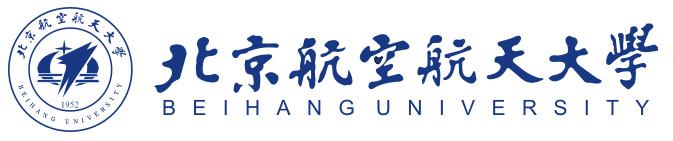 Problem & Challenges
Problem: rank nodes in a heterogeneous graph based on query-independent node importance 
Challenges: dynamism & heterogeneity 
 Entities and their importance evolve with time
 Multiple types of entities involve with different contributions
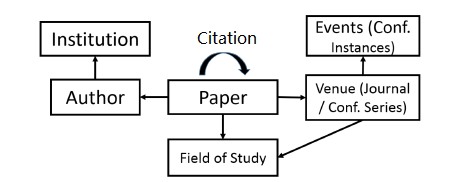 The Heterogeneous Microsoft Academic Graph [1]
2
[1] Arnab Sinha, et al. An Overview of Microsoft Academic Service (MAS) and Applications. In WWW, 2015.
Solution: Ensemble enabled Weighted PageRank
Deal with the dynamism in data
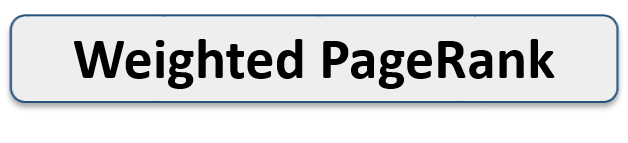 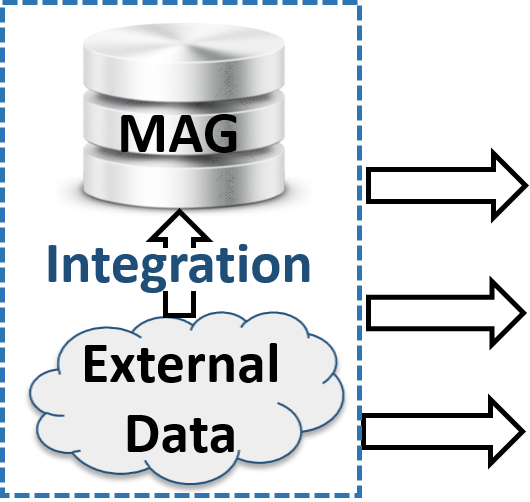 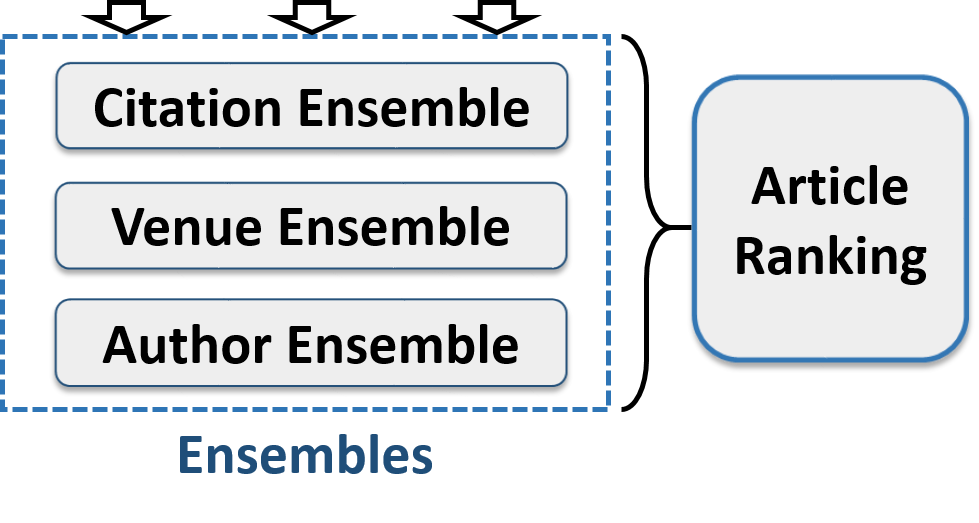 Deal with the data missing problem
Assemble the contributions of heterogeneous entities
3
Outline
Ensemble enabled Weighted PageRank
Time Weighted PageRank
Citation, Venue and Author Ensembles
Incorporating External Data
Evaluation
Summary
4
Why Weighted PageRank?
PageRank
Weighted PageRank
equally propagating
discriminately propagating
5
Time-Weighted PageRank
How to evaluate the weights (impacts of articles) for discriminately propagating?
Original WPR[1]: based on popularity while ignore dynamism 
Intuitions of impacts of articles
Time decaying 
The number of citations is a good indicator
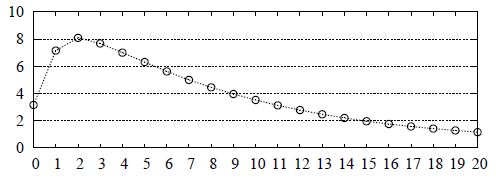 Time-Weighted
# of years after publication
6
[1] Wenpu Xing and Ali Ghorbani. Weighted PageRank Algorithm. In CNSR, 2004.
Time-Weighted PageRank
7
Outline
Ensemble enabled Weighted PageRank
Time Weighted PageRank
Citation, Venue and Author Ensembles
Incorporating External Data
Evaluation
Summary
8
Why Ensembles?
Case study: to rank a new article
No seen citations: only using citation information fails
Venue and author information can be incorporated
Observation
Articles can be ranked according to various factors, e.g. citations, venues, authors
Ensemble Model
Each ensemble exploits single type of entities
Assemble various ensembles: assemble the different contributions of the heterogeneous entities
9
Citation, Venue & Author Ensembles
10
Citation, Venue & Author Ensembles
11
Outline
Ensemble enabled Weighted PageRank
Time Weighted PageRank
Citation, Venue and Author Ensembles
Incorporating External Data
Evaluation
Summary
12
Use External Data
WHY using external data?
Data missing problem in MAG
64% (77M/120M) articles have no venues (phase 1)
articles without venues are underestimated
Fill in missing venues using external data
Collect raw data from publicly available Digital Libraries;
Remove stop words, numbers and years;
9th International Conference on Web Search and Data Mining, 2016
Link collected venue names to existing ones in MAG
Combine name similarities and topic similarities
Fill in (collect) venues for 0.34M (2.8M) articles
13
Outline
Ensemble enabled Weighted PageRank
Time Weighted PageRank
Citation, Venue and Author Ensembles
Incorporating External Data
Evaluation
Summary
14
Experimental Settings
All pairs: {a>b}, {a>c}, {b>c}
Ranking: {a>b}, {a>c}, {b<c}
Agreed pairs: {a>b}, {a>c}
PairAcc = 2/3
[1] Xiaorui Jiang, et al. Towards an Effective and Unbiased Ranking of Scientific Literature through Mutual Reinforcement. In CIKM, 2012.
15
Experimental Results
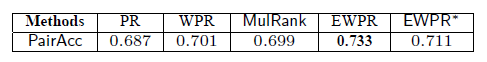 Exp-1: PR vs. WPR
WPR outperforms PR by dealing with dynamism of data
Exp-2: WPR vs. EWPR
EWPR outperforms WPR by combining contributions of heterogeneous entities
Exp-3: MulRank vs. EWPR
EWPR performs better since MulRank suffers from error propagation in noisy data
Exp-4: EWPR vs. EWPR*
EWPR performs better since affiliation ensemble has negative effects
16
Outline
Ensemble enabled Weighted PageRank
Time Weighted PageRank
Citation, Venue and Author Ensembles
Incorporating External Data
Evaluation
Summary
17
Summary
Problem: rank nodes in a heterogeneous graph based on query-independent node importance
Challenges: Dynamism & Heterogeneity

Solution: ensemble enabled Weighted PageRank
Time-weighted PageRank deals with the dynamism in data
Ensemble model assembles the contributions of the heterogeneous entities
Using external data to deal with the data missing problem
18
Thanks!Q&A
19